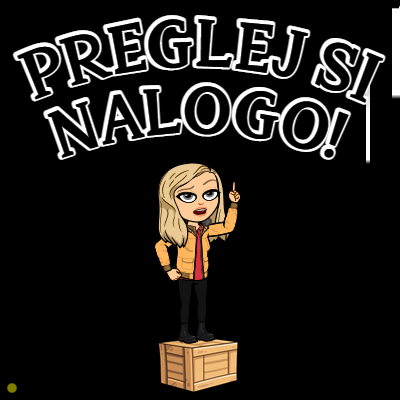 CERKNIŠKO JEZERO         		Cerkniško jezero   (nenaselbinsko)
SLOVENSKA VAS     		Slovenska vas      (naselbinsko)
BLOŠKA PLANOTA   		Bloška planota  (nenaselbinsko)
NADANJE SELO       		Nadanje selo  (naselbinsko)
ŠMARNA GORA (hrib)        	 Šmarna gora  (nenaselbinsko)
ILIRSKA BISTRICA    		Ilirska Bistrica  (naselbinsko)
POSTOJNSKA JAMA    		Postojnska jama   (nenaselbinsko)   
KRANJSKA GORA (mesto)  	 Kranjska Gora  (naselbinsko)
DUNAJSKA CESTA     		Dunajska cesta  (nenaselbinsko)
CESTA CIRILA KOSMAČA    	Cesta Cirila Kosmača  (nenaselbinsko)
ŠEMPETER PRI GORICI     	Šempeter pri Gorici  (naselbinsko)
JALOVEC (gora)              		Jalovec  (nenaselbinsko)
JULIJSKE ALPE                 		Julijske Alpe  (nenaselbinsko)
STARI TRG                      		Stari trg   (naselbinsko)
NOVO MESTO                  		Novo mesto   (naselbinsko)
JADRANSKO MORJE       		Jadransko morje  (nenaselbinsko)
BOHINJSKA BELA (naselje)             Bohinjska Bela   (naselbinsko)